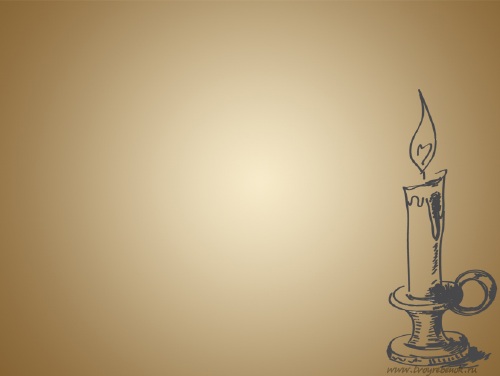 «Любовь, любовь, - гласит преданье…»(Любовная лирика Ф. И. Тютчева)
Выполнила учитель русского языка и литературы 
Сивова Марина Евгеньевна
МОУ СОШ № 5  г. Тверь
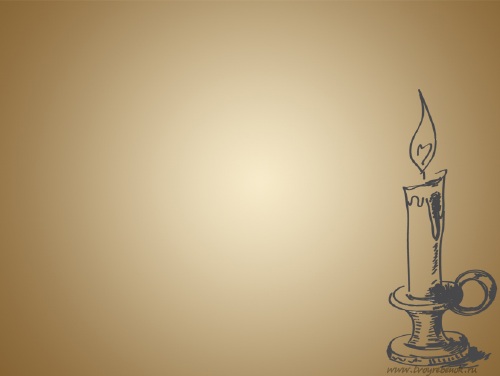 Цели урока
Обучающая:
· Расширить знания учащихся о личной жизни поэта, показать роль женщин в творчестве Ф. И. Тютчева.
· Вызвать интерес к личности и творчеству поэта.
Развивающая:
· Приобщение учащихся к миру искусства.
· Развитие воображения, фантазии в процессе выразительного чтения стихотворений и их анализ.
· Развитее навыков устной речи, навыков общения, выразительного чтения.
Воспитывающая:
· Воспитывать этические чувства, любовь к русской поэзии.
· Интерес к личности поэта, формирование ответственного отношения к тому, кого любишь и отношение к любви как к чувству, пробуждающему самое лучшее в человеке.
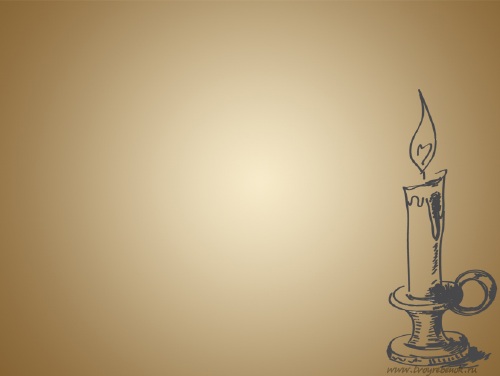 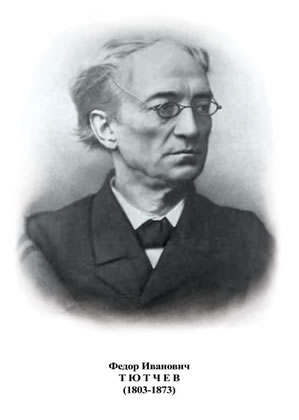 Любовь, любовь, - гласит преданье-
Союз души с душой родной –
Их съединенье, сочетанье,
И роковое их слиянье,
И…поединок роковой.                                                                                  Ф. И. Тютчев
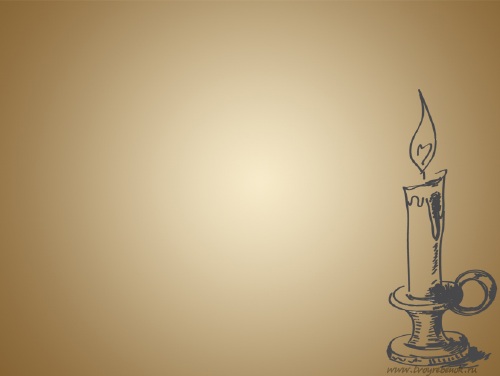 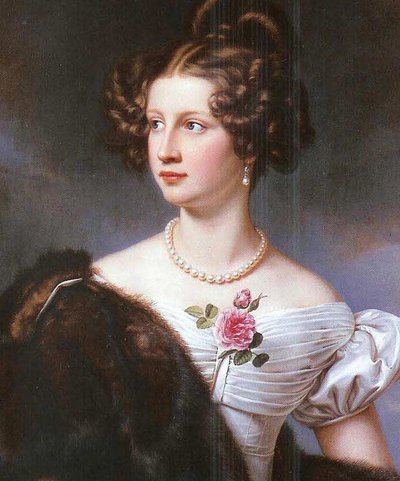 Амалия Крюденер
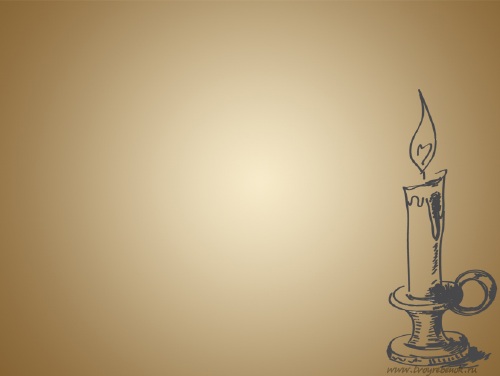 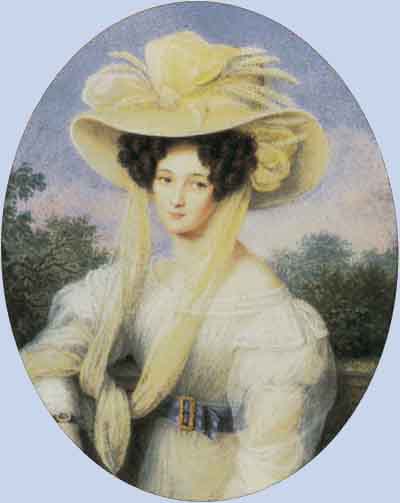 Элеонора 
Тютчева
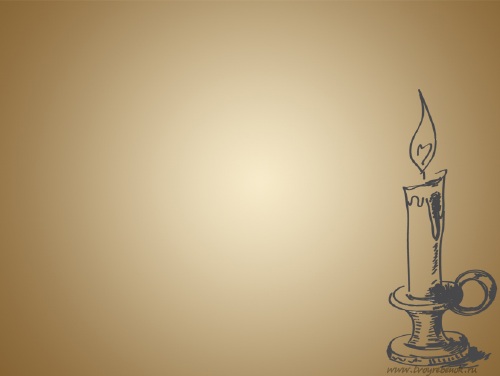 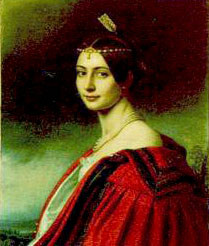 Эрнестина 
Тютчева
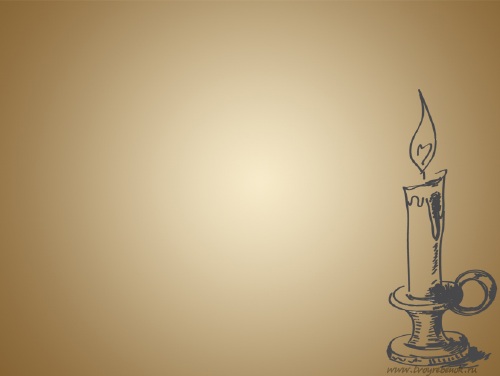 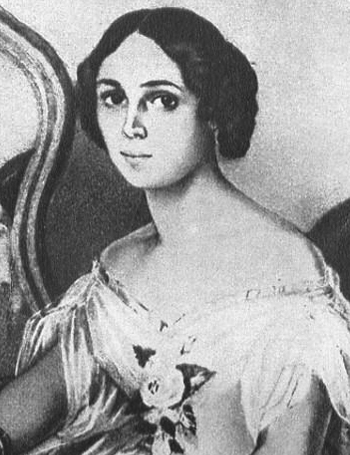 Елена 
Денисьева